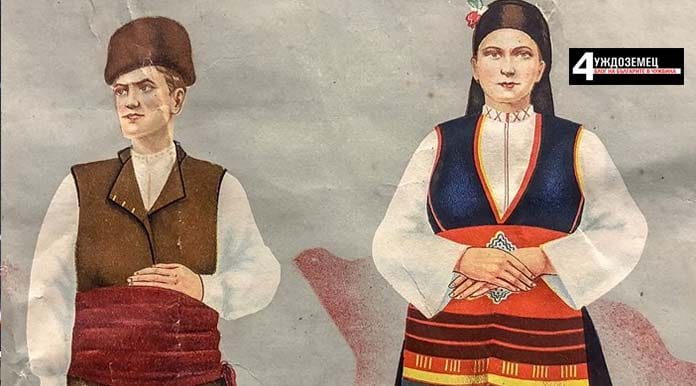 ФОЛКЛОРЕН МОДЕЛ НА СВЕТА
На Георги Георгиев от 5а клас
Определение на думата фолклор
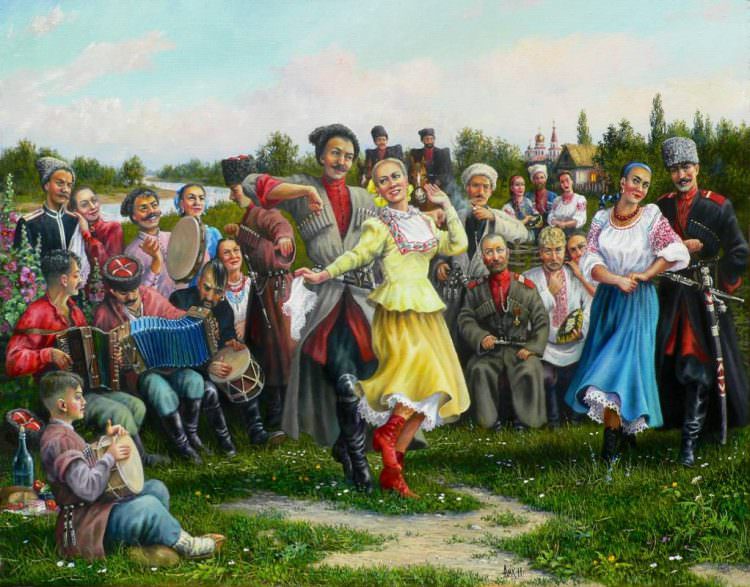 През втората половина на XX век в България започва да се използва английската дума фолклор (от folk – народ, lore – мъдрост). Този неологизъм е измислен през 1846 г. от Уилям Томс; с него се заменя предходното понятие на английски popular antiquities, което е прието във фолклористиката в България да се превежда като „популярни старини“, макар да съответства на българския термин „народни обичаи“.
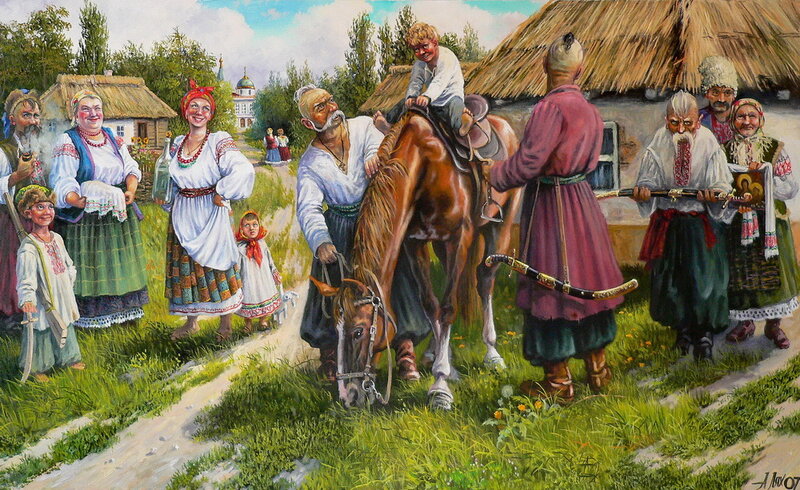 Елементи на фолклора
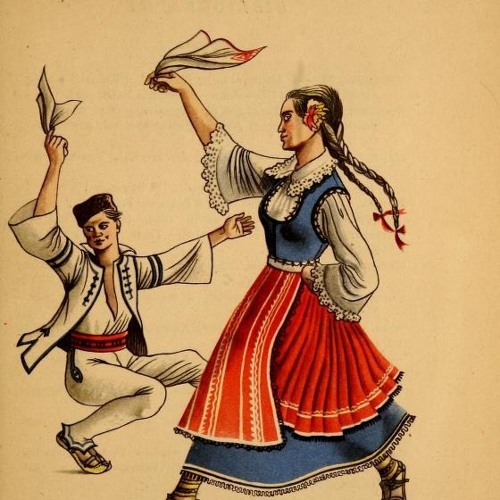 Докато фолклорът може да притежава религиозни или митични елементи, той типично се обвързва по-скоро със светските традиции на всекидневния живот. Фолклорът често е бивал смесван с митологията, и обратното, защото се е приемало, че каквато и да е образна история, която не засяга доминиращите убеждения на времето, не е от същия статус като тези доминиращи убеждения – т.е. тук се изключват понятията религия и религиозни вярвания. По този начин римската религия е наречена „мит“ от християните. Така и мит и фолклор стават два термина, които обхващат всички фигуративни разкази.
Българска фолклорна носия
По своя характер носията е всекидневното работно облекло, което чрез художествена украса придобива празничен вид. Българските народни носии се класифицират спрямо това, дали са носени от мъж или жена, и географското местоположение.
Добруджанска народна носия
Северняшка народна носия
Македонска народна носия
Родопска народна носия
Странджанска народна носия
Тракийска народна носия
Шопска народна носия
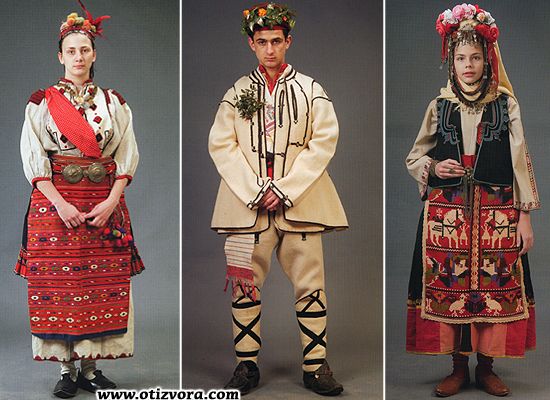 Българска фолклорна музика
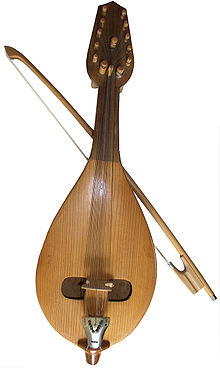 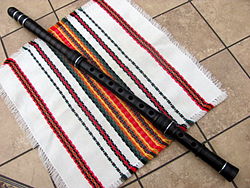 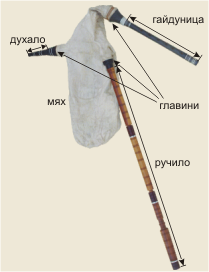 В българската народна музика се използват пет основни народни музикални инструмента: гайда, кавал, гъдулка, тамбура и тъпан. Някои от инструментите са характерни за почти цялата територия на България, а други са съсредоточени в определена фолклорна област. Материалите, от които са произвеждани тези инструменти, са най-често дърво, кожа, волски или конски косъм при някои струнни инструменти, метал при бръмбазъка и чановете, глина при окарината.
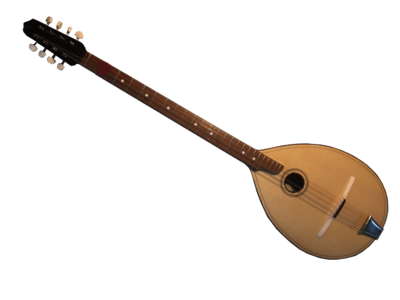 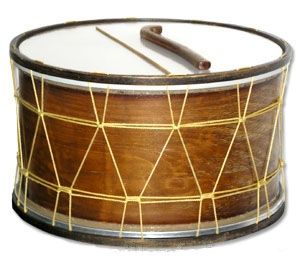 Българско народно творчество
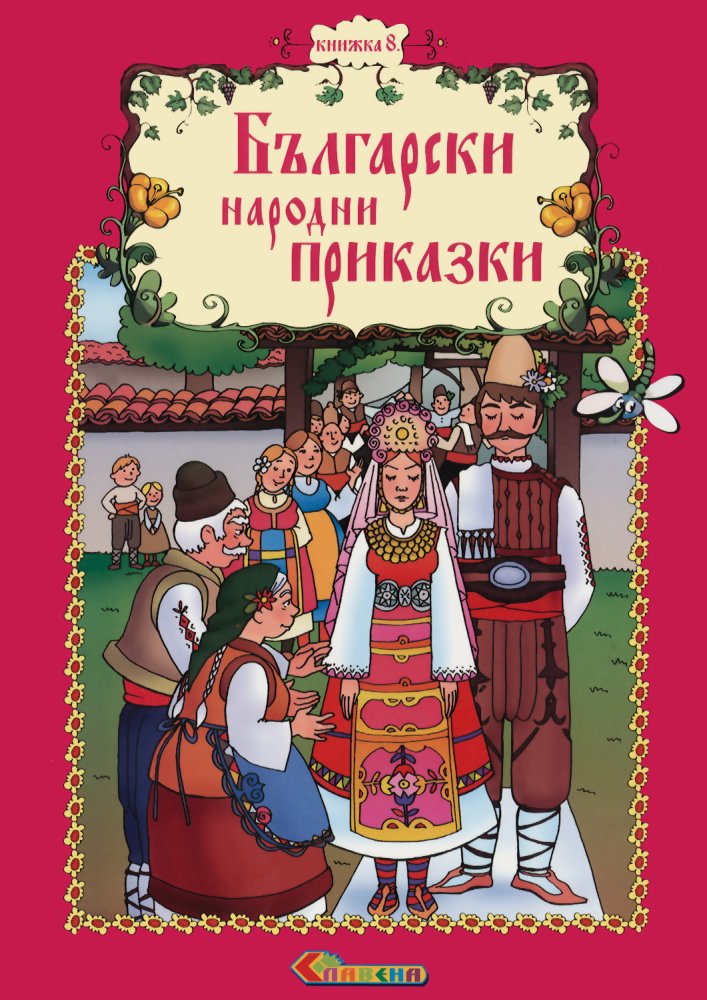 Българско народно творчество е общото наименование за произведенията на изкуството и постиженията на културата, предаващи се традиционно от поколение на поколение българи от достатъчно дълго време, за да се забрави името на техния автор.Всъщност е налице съавторство при устното им предаване, като това общо авторство се приписва като цяло „на народа“.
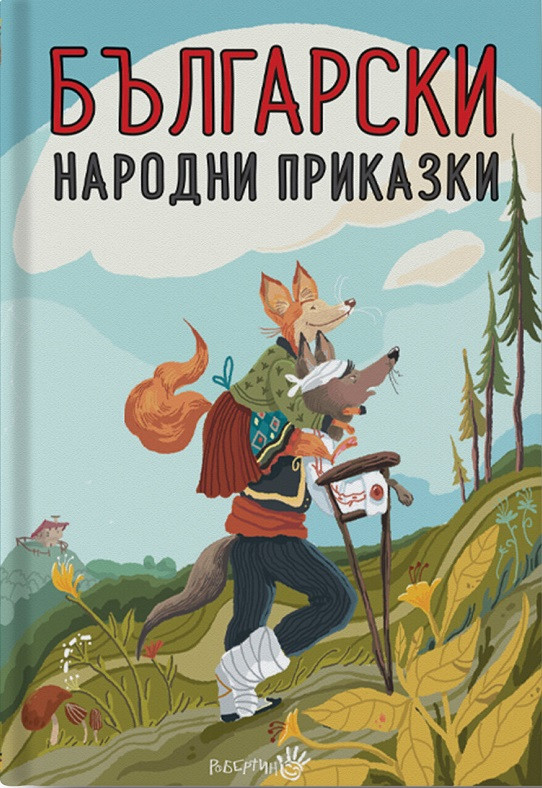 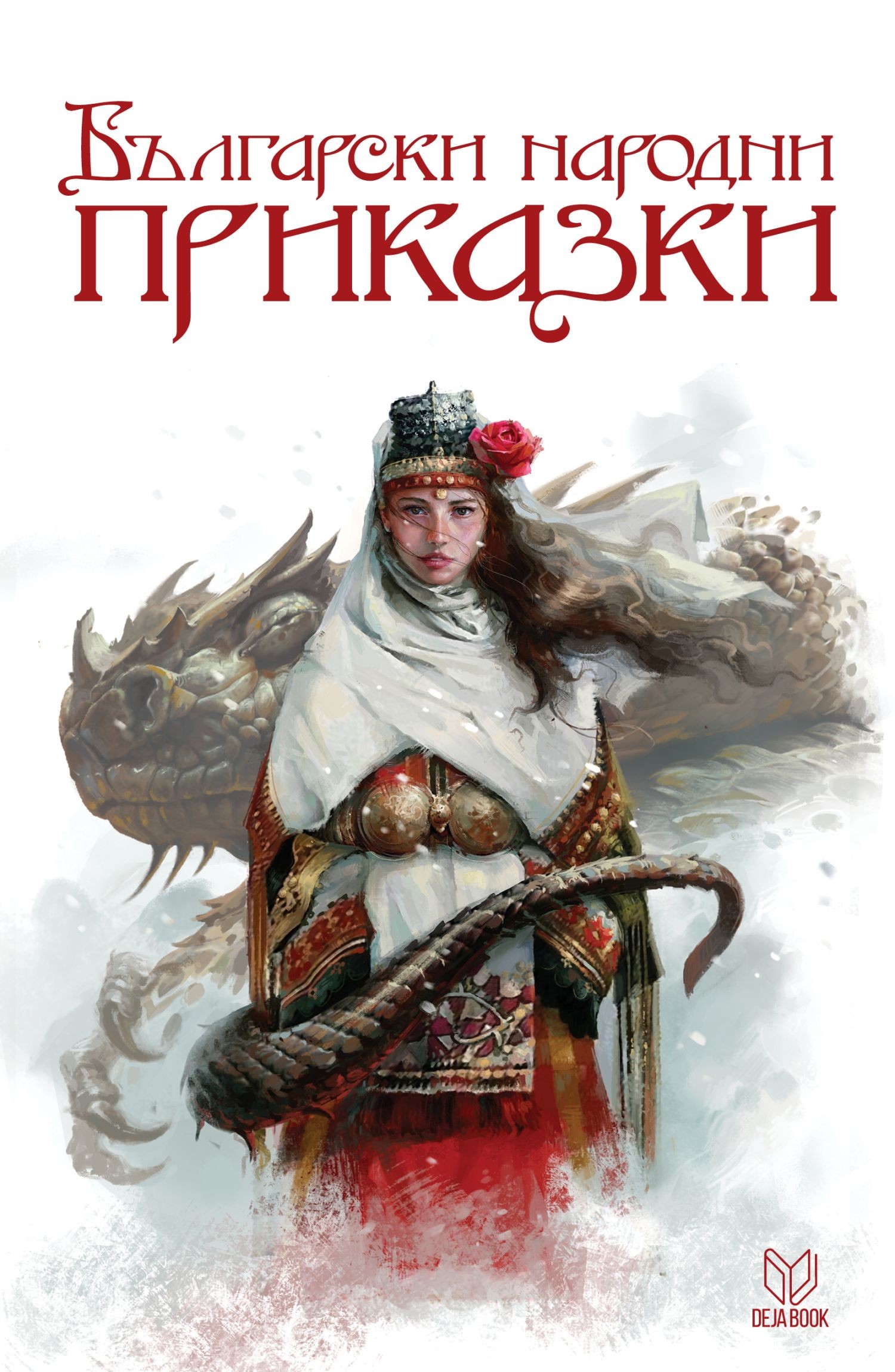 Български народни танци
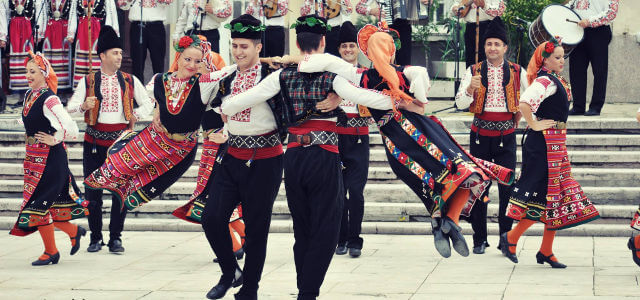 Българските народни танци са изключително красиво изкуство. Българите се славят с уменията си като танцьори. Във всяка от областите танците имат свой собствен характер. Известни ансамбли в България са „Филип Кутев“, Тракия“, „Пирин", „Добруджа“ и много други. Едно от най-забележителните изкуства, с които България се прославя по света, са нейните танци. Пъстри костюми, завладяваща музика, кръшни хора и песни, които винаги предизвикват вулкан от емоции и бурни аплодисменти у зрителя. Неслучайно, българските народни танци оцеляват през вековете до днес, разказвайки за характера на един народ! Характер, толкова различен в отделните части на България, но обединен от силата на духа и стремежа към свобода на българина.
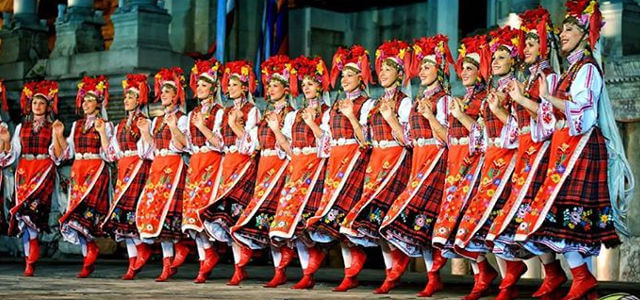 Благодаря за вниманието!